Menus  4 Composantes 
Semaine du 06 au 10 Janvier 2025
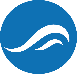 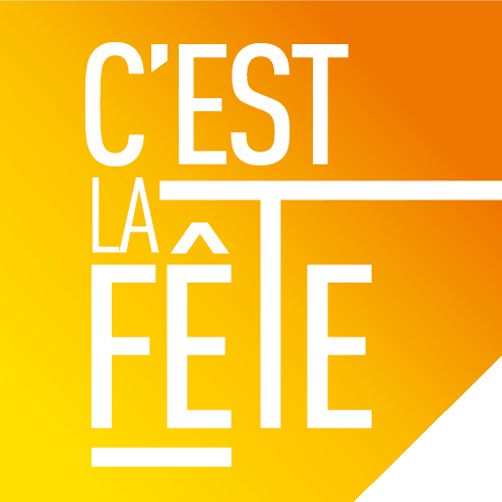 betteraves BIO

Aiguillettes de poulet sce citron
Merlu sce crème champignons
Boulgour
Bâtonnet de carottes

Galette des rois
Dés de colin d’Alaska PMD  sauce curry

Brocolis à l’ail 
et gratin Dauphinois

Kiri

Crème dessert chocolat
Boulettes de bœuf et volaille sauce moutarde cannelle
Poisson blanc pané
Semoule
Courgette braisée
Camembert

Fruit de saison
Carottes râpées au citron

Chili sin carne cheddar et riz
(plat complet)

Yaourt nature

Compote
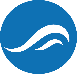 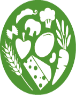 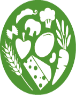 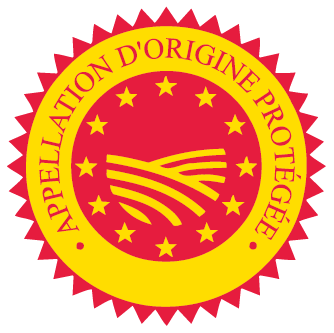 Menus 4 Composantes 
Semaine du 13 au 17 janvier 2025
Salade iceberg et dés de gouda vinaigrette
Chipolatas
Cabillaud émincé

Macaroni BIO Duo de carottes 


Cake à la châtaigne
Pilon de poulet rôti au jus et ketchup
Omelette
Crumble potiron parmesan et pommes de terre quartiers avec peau

Fromage fondu La vache qui rit

Fruit de saison
Céleri rémoulade

Riz et colombo de pois chiches
(plat complet)

Yaourt aromatisé
Merlu PMD sauce épices douces
Epinards branche béchamel au lait de coco et patate douce en purée

Coulommiers

Kissel aux poires myrtilles
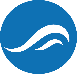 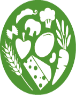 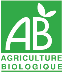 Menus  4 Composantes 
Semaine du 20 au 24 Janvier 2025
Champignons crème persil

Rôti de porc sauce tartiflette
Filet meunière

Haricots beurre à l’ail
et pommes de terre rôties
Gâteau amandes et miel
Parmentier au saumon lentilles corail et purée de brocolis

Camembert

Salade de fruits frais épicés
Endives aux noix vinaigrette

Torsades sc haricot rouge, lentille verte façon bolognaise et emmental râpé

Dessert lacté gélifié saveur vanille
Cordon bleu de volaille
Colin des fricasses

Boulgour sce tomate
Poêlé carotte, poireau
Cèleri oignons

Fromage fondu Chanteneige

Fruit de saison
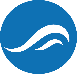 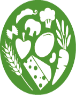 Menus  4 Composantes 
Semaine du 27 au 31 Janvier 2025
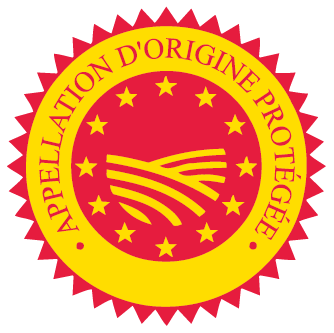 Quinoa façon taboulé, carottes et dés de mimolette
Saucisse de Toulouse
Beignet stick mozzarella

Lentilles
Carottes au thym

Fruit de saison
Salade Iceberg et dés chèvre et croûtons vinaigrette aux herbes

Couscous végétal
( plat complet )


Crumble pomme cannelle
Carottes râpées à l’aneth

Merlu PMD et crumble 

Choux de Bruxelles et purée de pommes de terre

Yaourt aromatisé
Endives aux croutons

Sauté de bœuf sauce façon gardiane 
(orange, tomate, balsamique)
Hoki sce agrumes
Riz créole
Haricots verts

Dessert lacté chocolat à boire
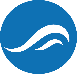 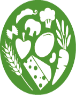 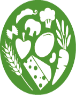 Menus  4 Composantes 
Semaine du 03 au 07 Février 2025
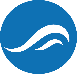 Salade d’agrumes

Aiguillette de poulet sauce pain d'épices
Colin & saumon

Semoule
Blettes persillés

Yaourt aromatisé
Salade verte et dés d’édam
Haché au veau sauce forestière
Colin sce ciboulette

Haricots plats à l’ail
Patate douce purée

Fruit de saison
Colin d’Alaska PMD pané riz soufflé

Fondue de chou vert
et pommes de terre
vapeur
Fromage frais Fraidou

Smoothie ananas fruit de la passion
Feuilleté au fromage fondu 

Riz sauce pois chiches tikka massala et graines de courges



Gâteau au yaourt
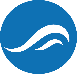 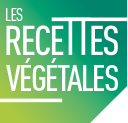 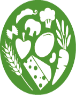 Menus  4 Composantes 
Semaine du 10 au 14 Février 2025
Duo colin & saumon
coco

 Farfalle
Brocolis

Fromage fondu 
La vache qui rit


Beignet chocolat 
noisettes
Salade coleslaw

Colombo de porc

Merlu sce crème

Riz créole

Poireau

Yaourt aromatisé
Crispidor 
à l’emmental

Carottes rondelles et purée de pois cassés
Brie

Fruit de saison
Champignons frais à la crème

Fajitas de pomme de terre, carotte, cheddar, oignon


Fromage blanc à la crème de marron
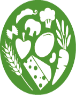 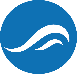 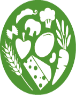 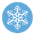